II CIRCOLO - plesso F.G. SicilianoI cinque sensi a cura di Palladino Concettasez L ins. Palladino Concettains. Improta Annamaria
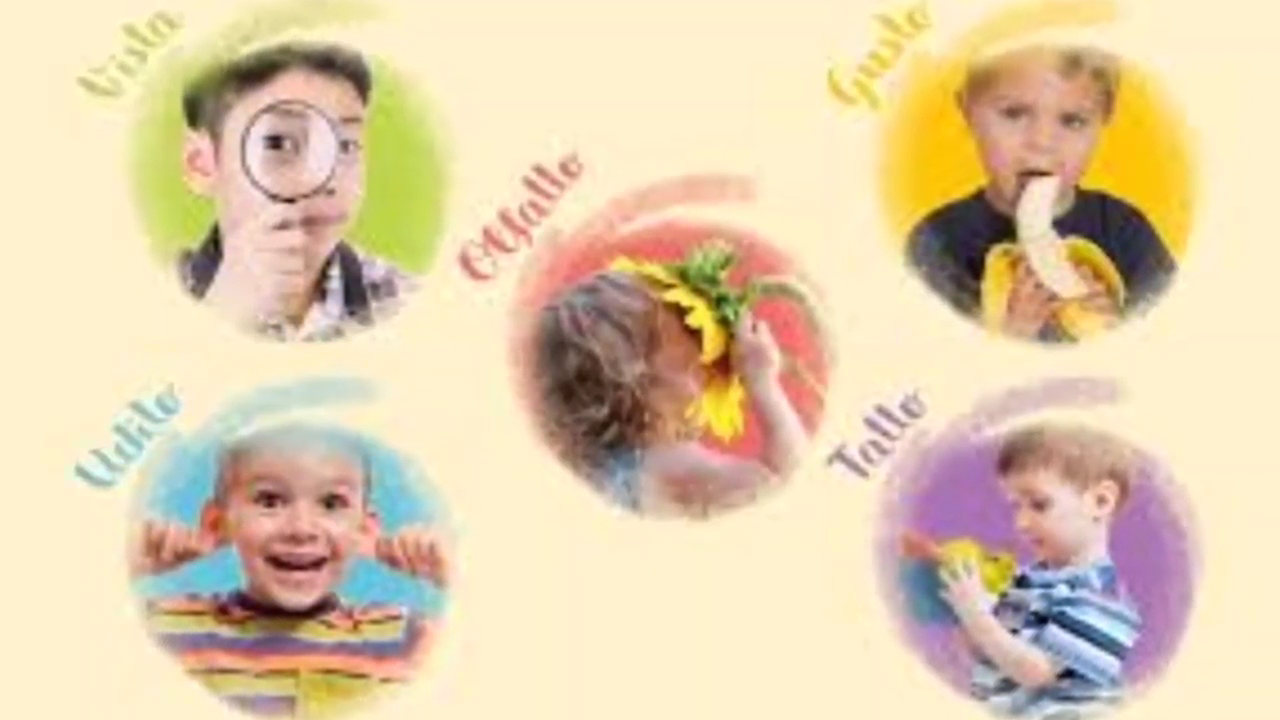 Ascolta e memorizza
Clicca qui  
https://youtu.be/aS4mYpexzl4
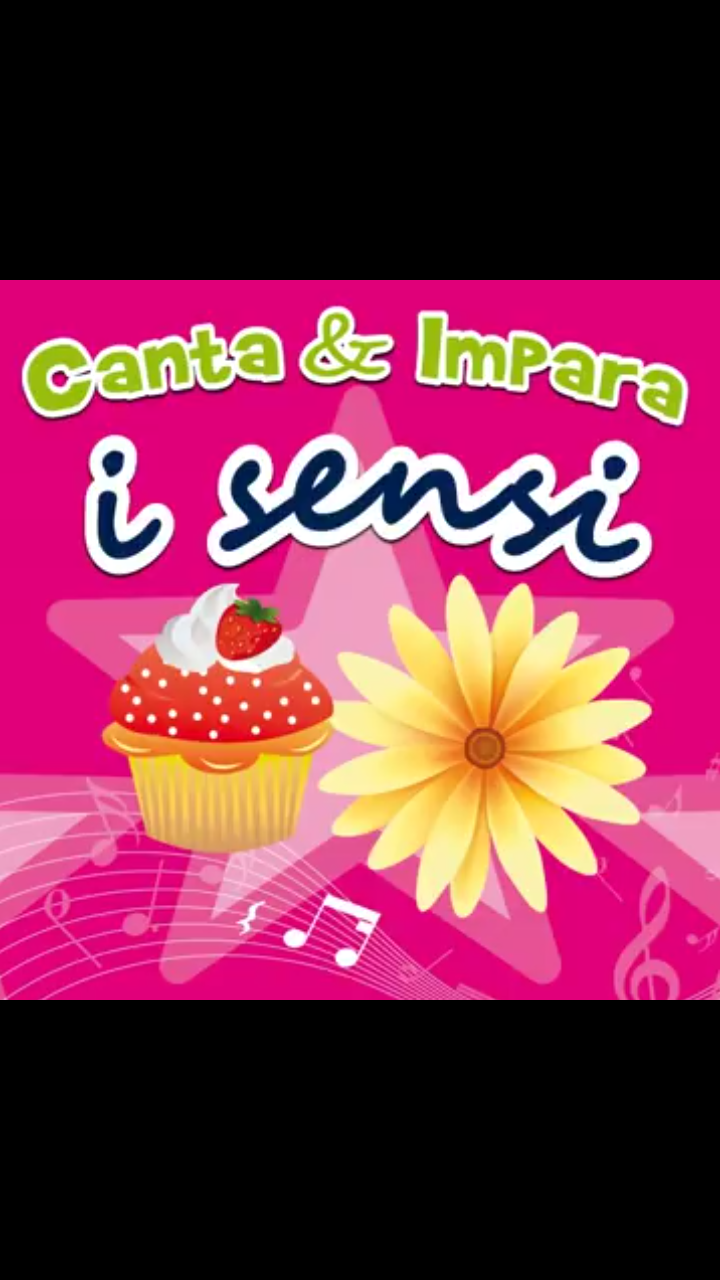 Collega i sensi agli oggetti corrispondenti
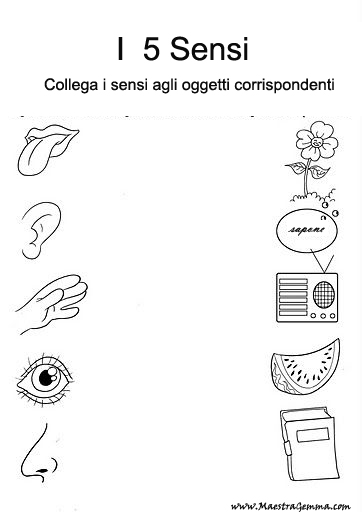 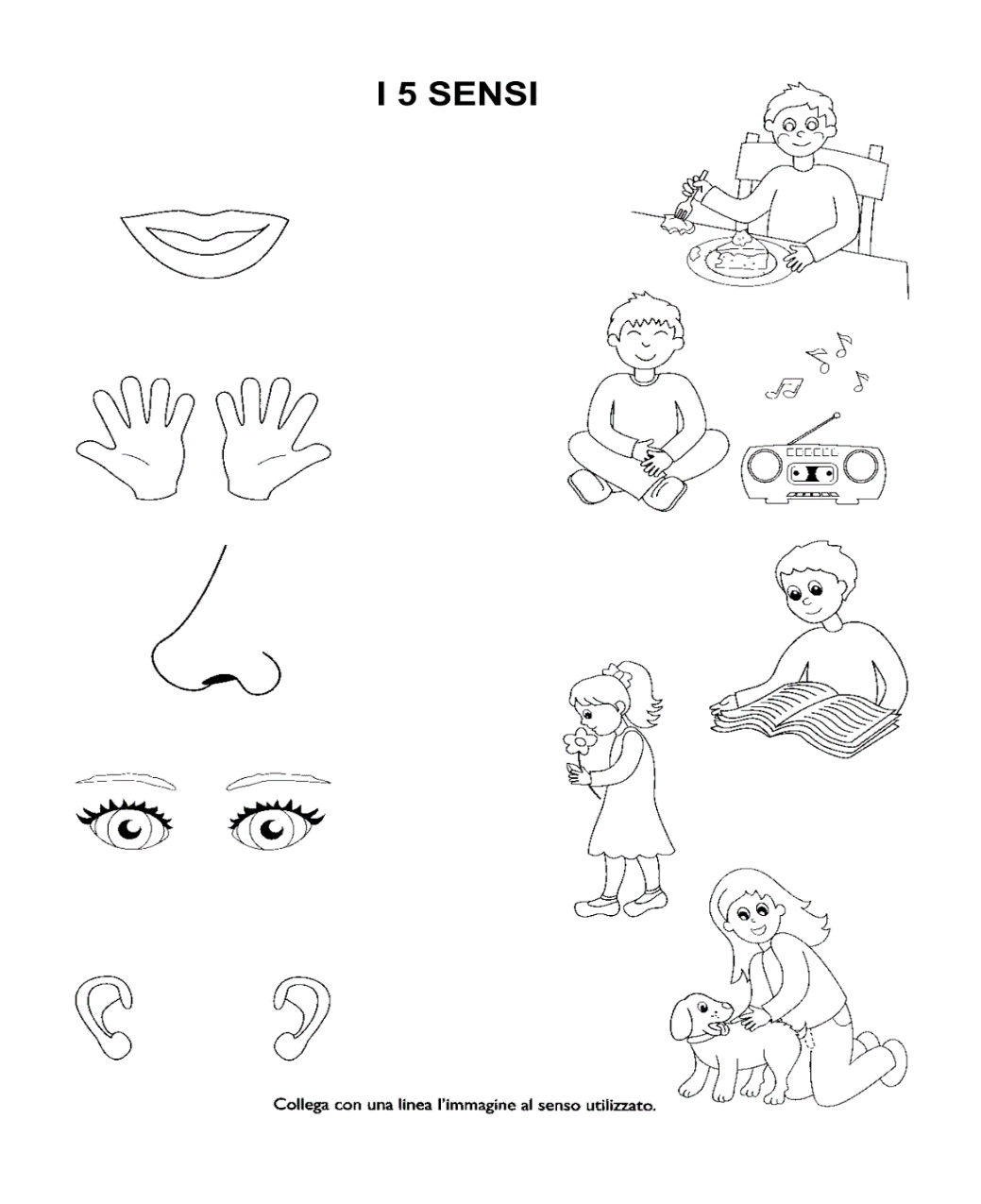 Buon lavoro